Использование приёма ТРИЗ  (системный оператор)в работе с детьми дошкольного возрастаВоспитатели: Иванова Людмила Михаловна,                    Евдокимова Галина Сергеевна.
ТРИЗ (теория решения изобретательских задач)
ТРИЗ – это управляемый процесс создания нового, соединяющий в себе точный расчет, логику, интуицию, так считал основатель теории Генрих Саулович Альтшуллер
Основополагающая идея ТРИЗ:  научить  мыслить системно, с пониманием происходящих процессов.
Системный оператор  – это одно из первых упражнений развития системного логического мышления, позволяющее видеть объект одновременно а структурном, функциональном и в генетическом (временном) аспектах, а также видеть его антисистему.
Младший дошкольный возраст
С 3-х лет  необходимо начинать работу:

 с формирования логического мышления,  

 с формирования умений анализировать и обобщать, развивать  воображение, 

знакомить с использованием модели «системный лифт».
Технологические цепочки
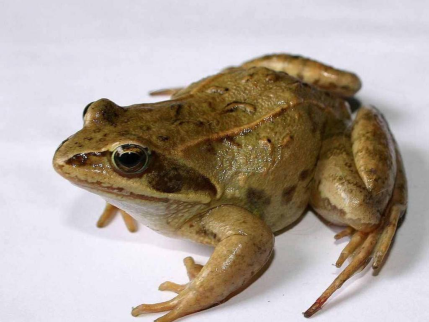 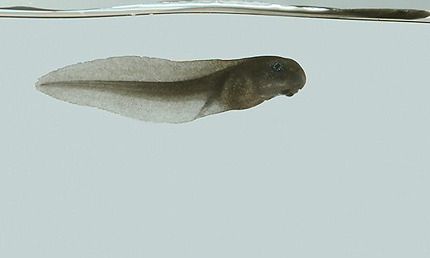 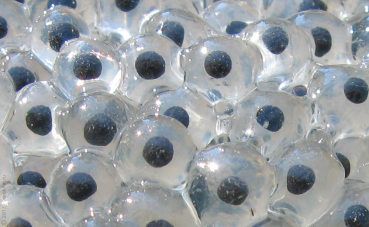 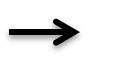 Икра                            головастик                             лягушка
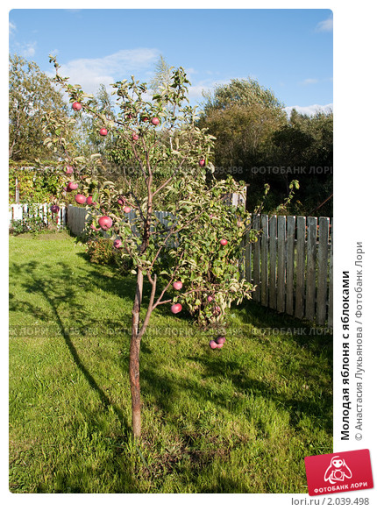 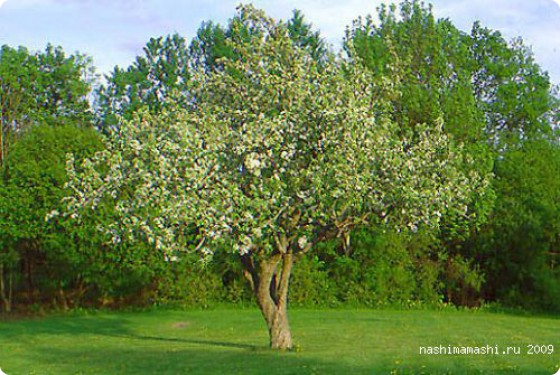 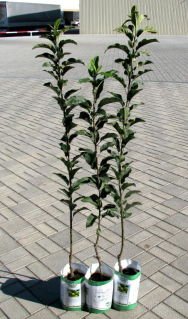 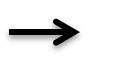 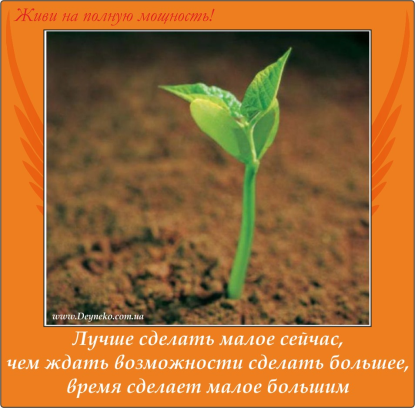 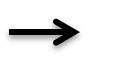 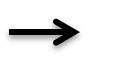 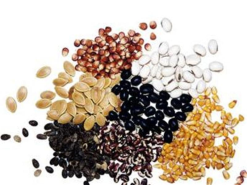 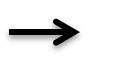 Компонентный подход изучает состав системы и частью чего она является
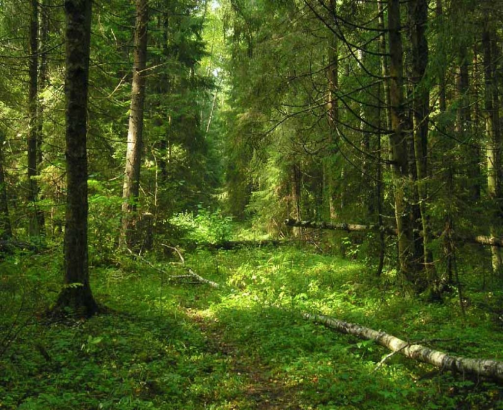 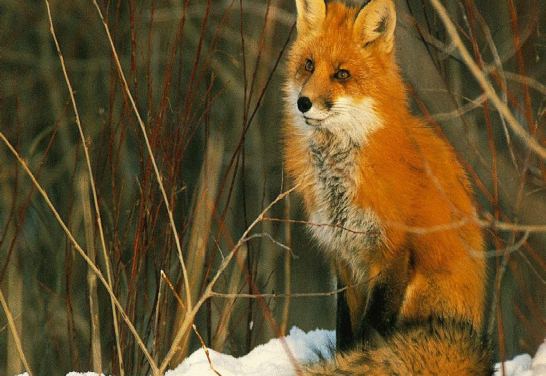 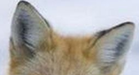 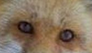 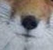 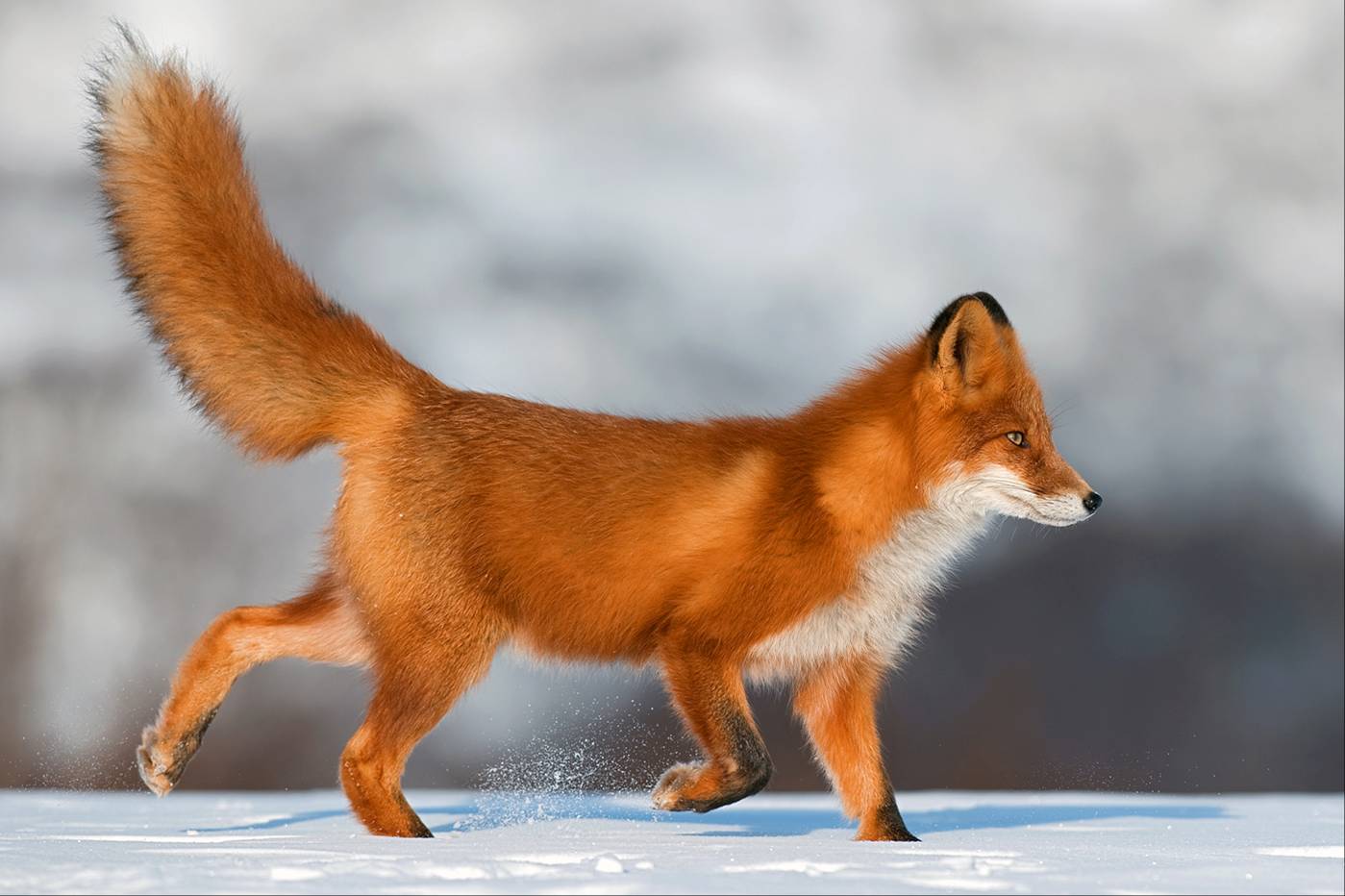 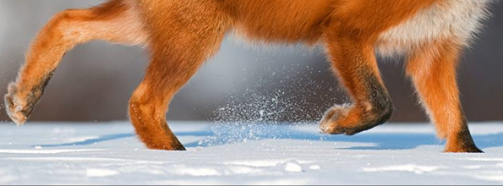 Генетический подход
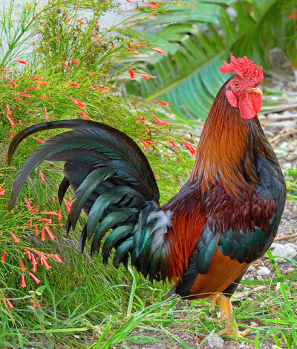 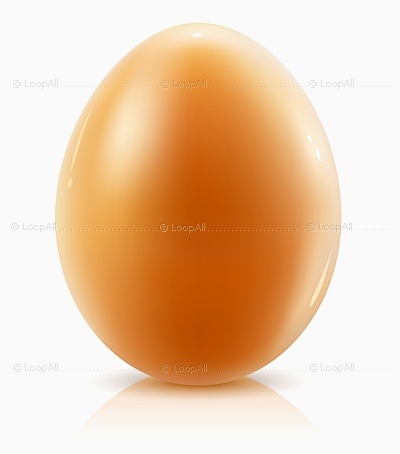 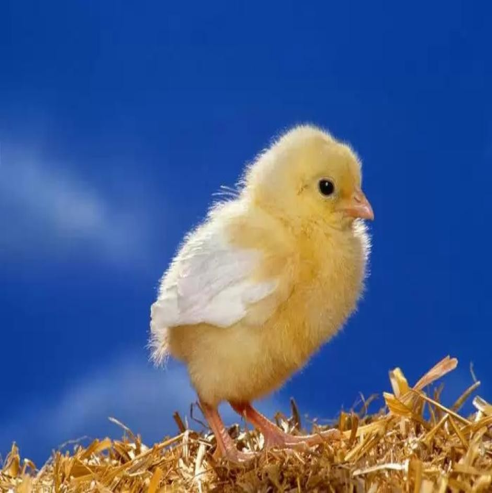 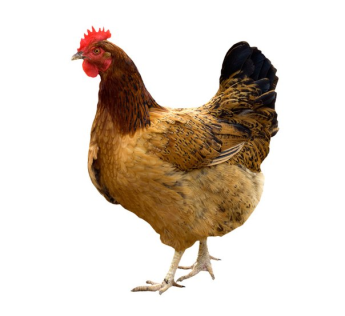 функциональный подход определяет функцию системы, а так же ее под- и над-систем
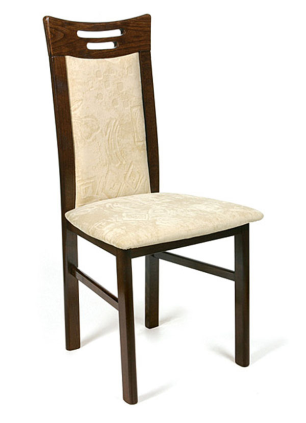 Пятиэкранка                                 система (объект)                                               Дом
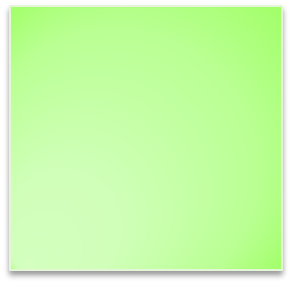 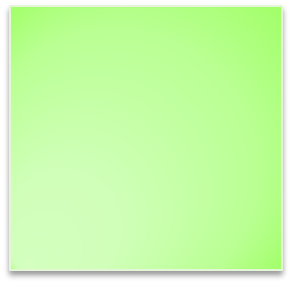 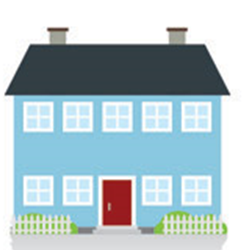 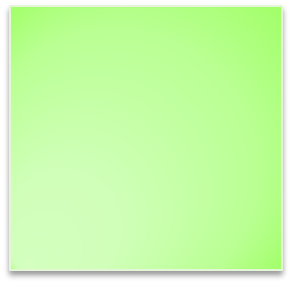 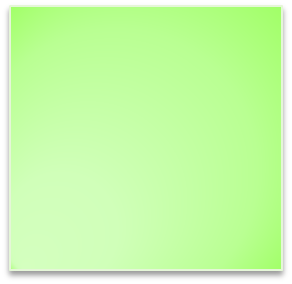 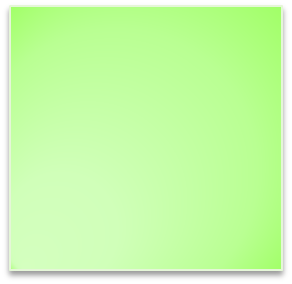 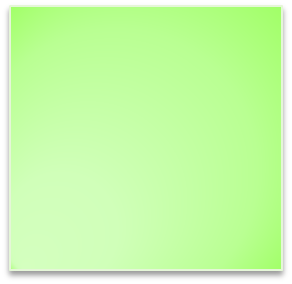 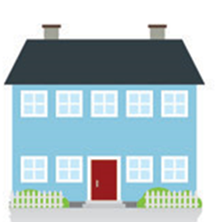 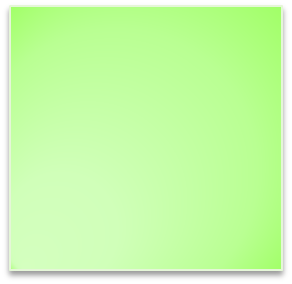 Выявляем  подсистему 
объекта ДОМ 
(Из чего состоит: Стены, окна, дверь, крыша,… )
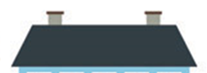 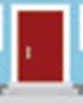 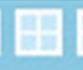 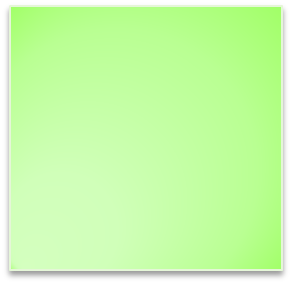 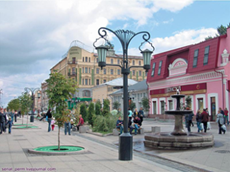 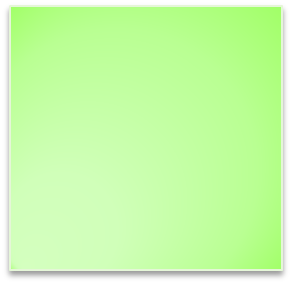 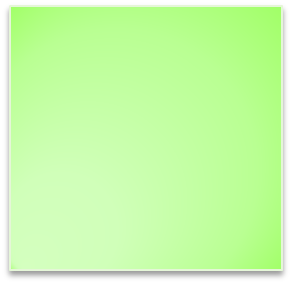 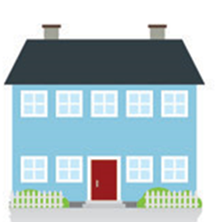 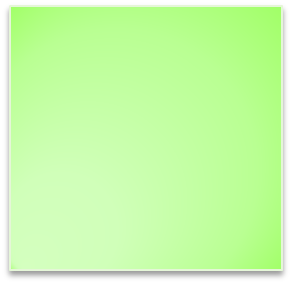 Выявляем  надсистему 
объекта ДОМ 
(Частью чего является: частью улицы, города,… )
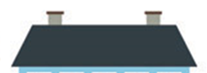 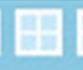 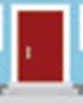 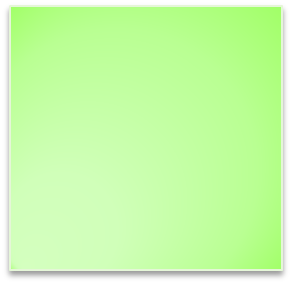 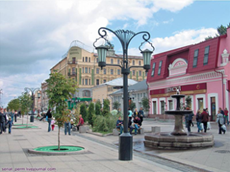 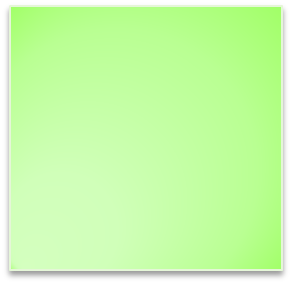 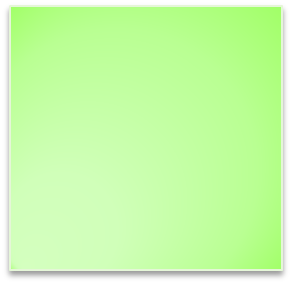 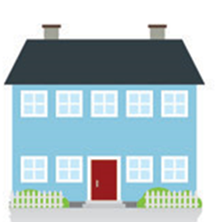 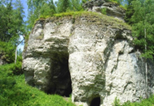 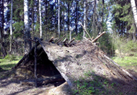 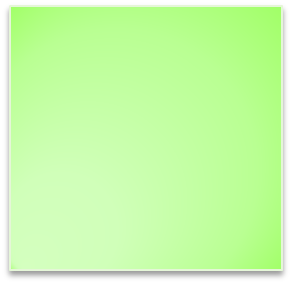 Выявляем  прошлое системы 
объекта ДОМ 
(Чем было в прошлом: пещерой, шалашом,)
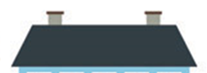 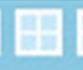 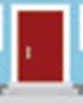 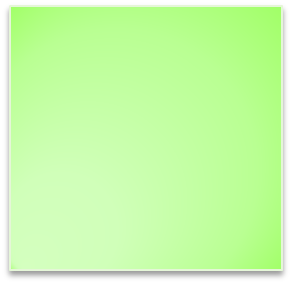 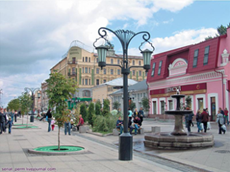 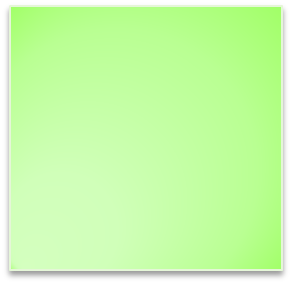 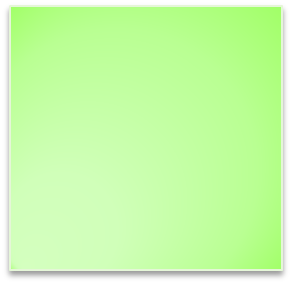 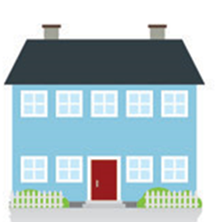 ?
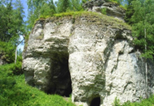 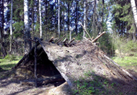 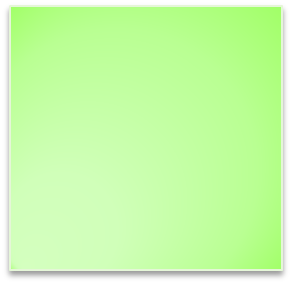 Выявляем  будущее системы 
объекта ДОМ 
(Какой дом будет в будущем)
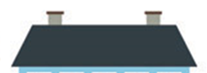 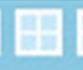 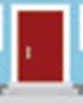 Системный оператор (девятиэкранка)
В итоге были сделаны следующие выводы:

     ТРИЗ позволяет развивать воображение, фантазию детей.
     ТРИЗ позволяет преподносить знания детей в увлекательной  и интересной для детей форме, обеспечивает их прочное усвоение и систематизацию.
     ТРИЗ работает на принципах педагогики сотрудничества, ставит детей и педагогов в позицию партнёров, стимулирует создание ситуации успеха для детей.
Спасибо за внимание  МДОУ ДСКВ №40 «Капелька» Г.о.Подольск,2018г.